Николай Николаевич Носов
Толстова Анастасия 5г
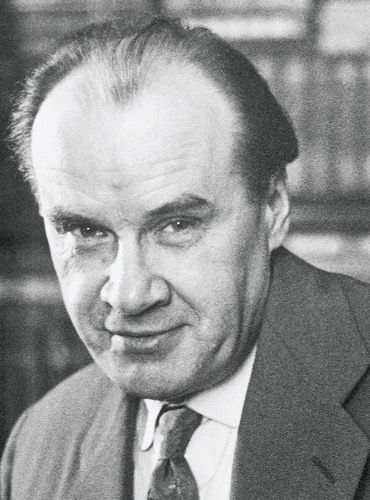 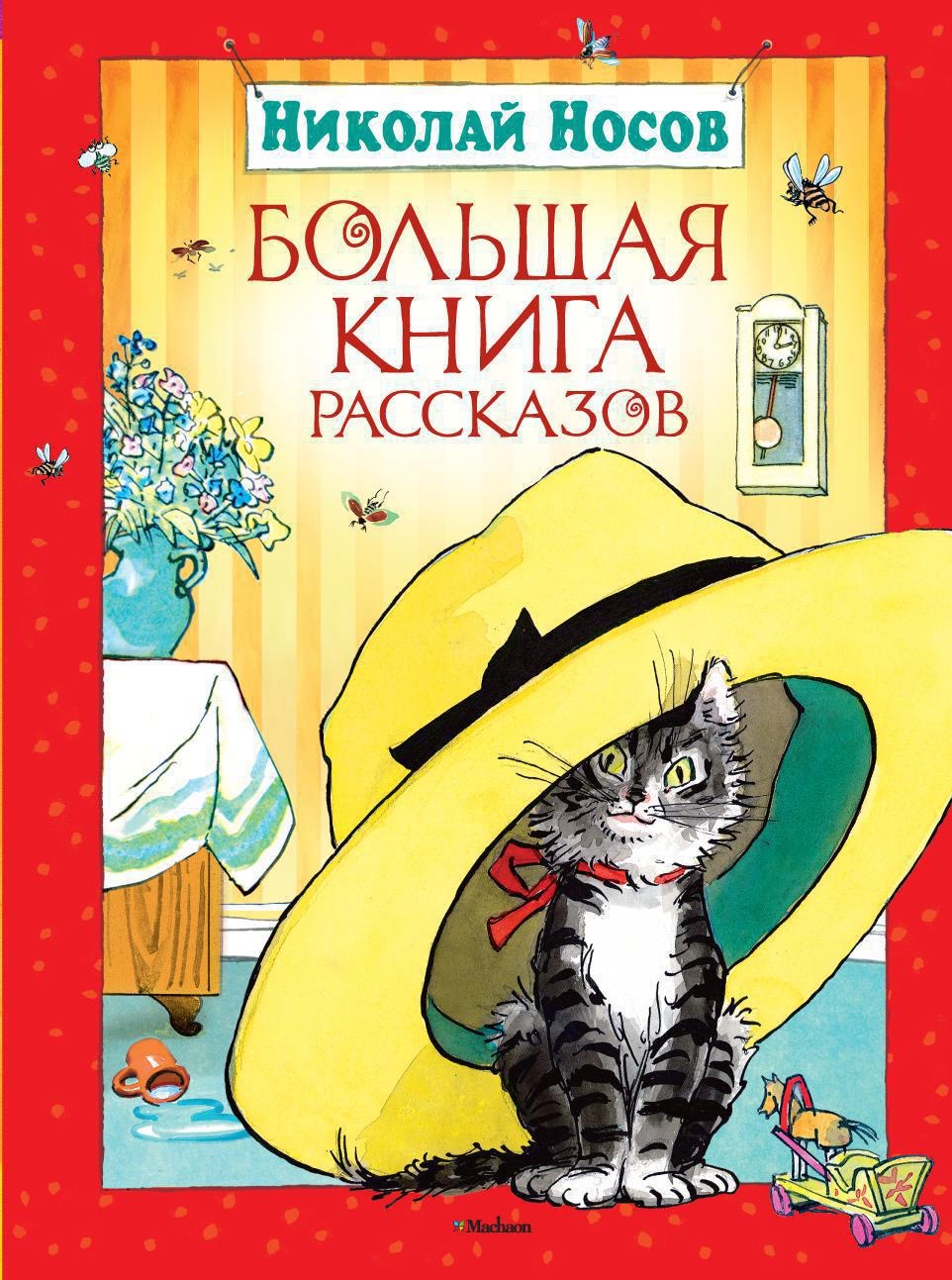 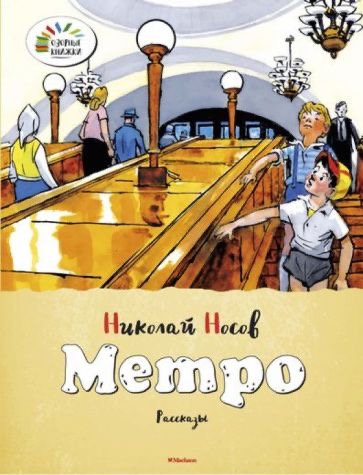 Произведения
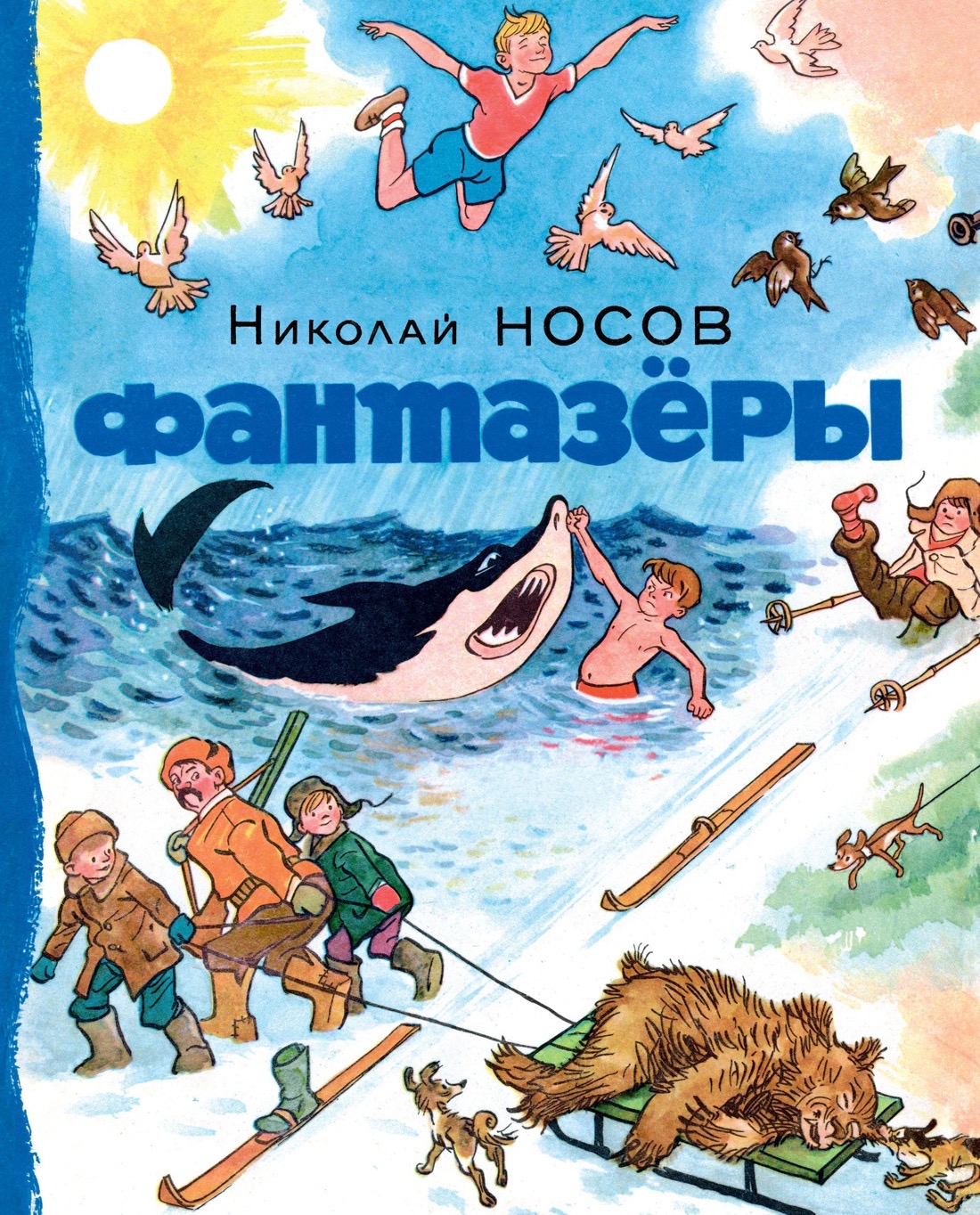 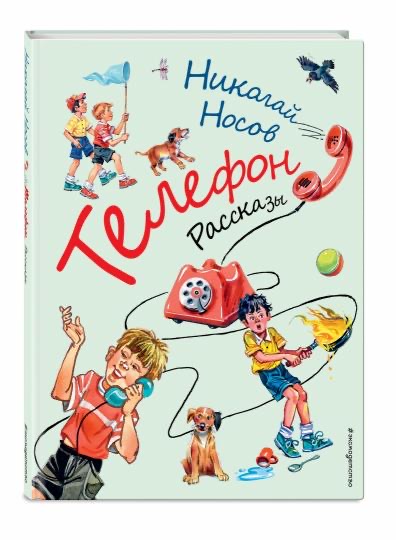 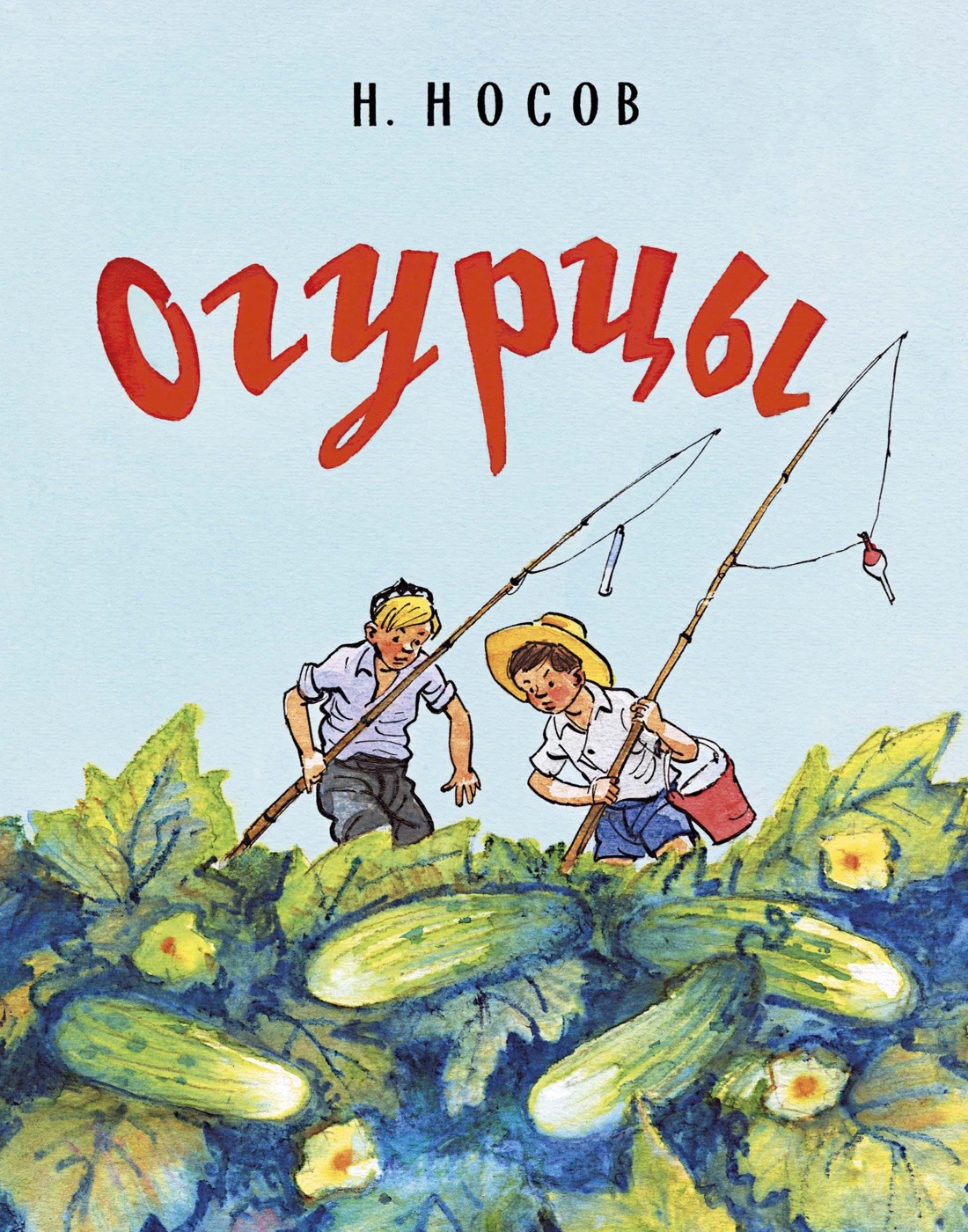 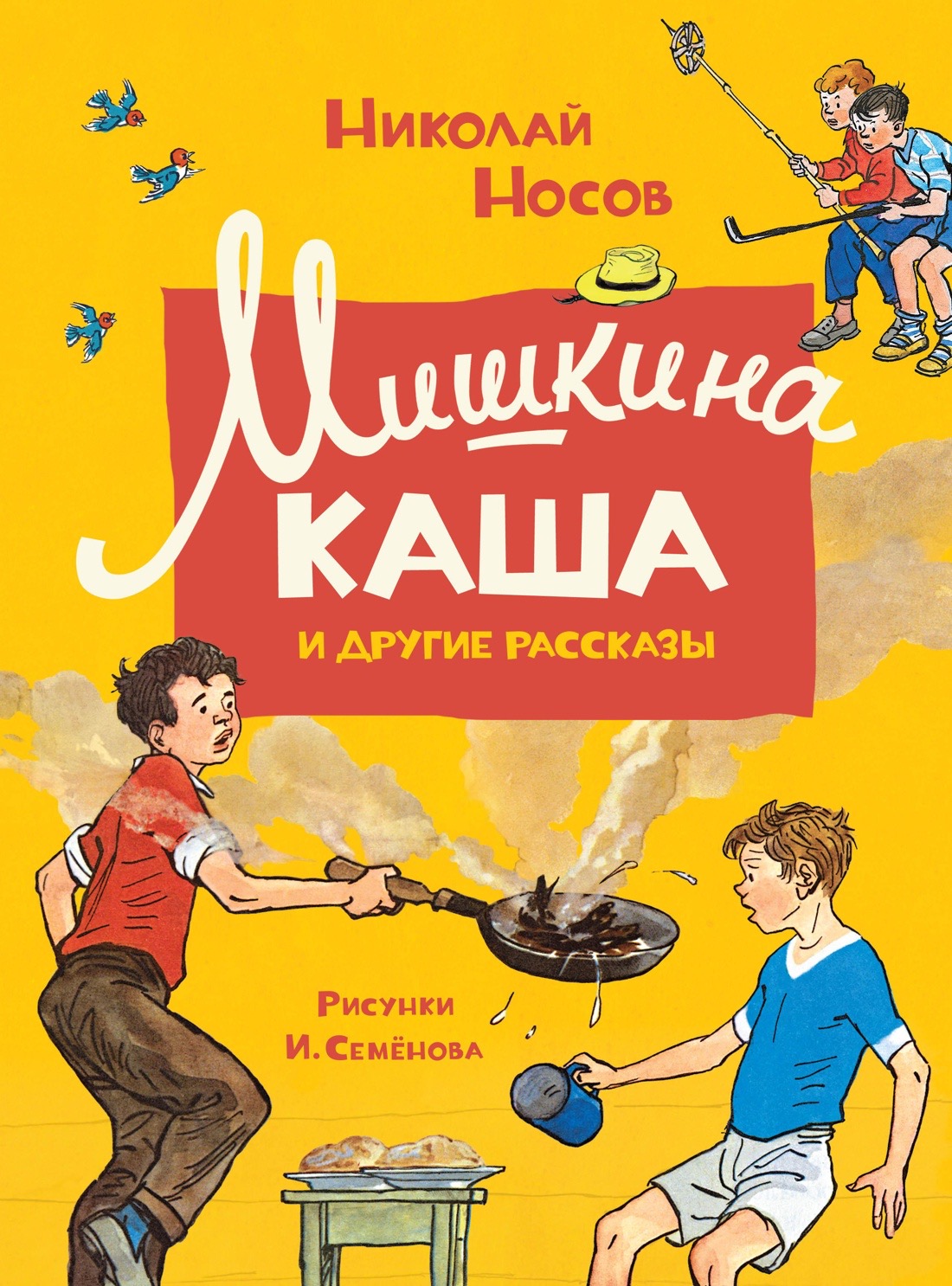 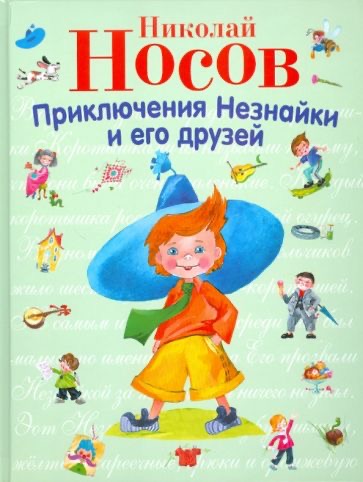 Николай Николаевич Носов родился 10 (23 ноября) 1908 года в городе Киеве, в семье эстрадного артиста, который в зависимости от обстоятельств работал и железнодорожником. Детство его прошло в небольшом городке Ирпень, недалеко от Киева, где мальчик и начал учиться в гимназии. Носов с гимназических лет увлекался музыкой, театром, шахматами, фотографией, электротехникой и даже радиолюбительством. Чтобы прокормить семью, потерявшую стабильный заработок из-за Великой Октябрьской революции, Николай с 14 лет был вынужден работать: был газетным торговцем, землекопом, косарём и т. п. После 1917 года гимназия была реорганизована в школу-семилетку. Закончив её в 1924 году, он работал чернорабочим на бетонном заводе в Ирпенe, потом на частном кирпичном заводе в городе Буча.
После Гражданской войны Николай увлёкся химией. Вместе со школьным товарищем он организовал химическую лабораторию на чердаке его дома, где друзья проводили разные опыты. Носов вспоминал: «По окончании школы я был уверен, что должен стать химиком и никем другим! Химия мне представлялась наукой из наук». Николай хотел поступить на химический факультет Киевского политехнического института, но не смог, так как он не закончил профшколу, дающую законченное среднее образование
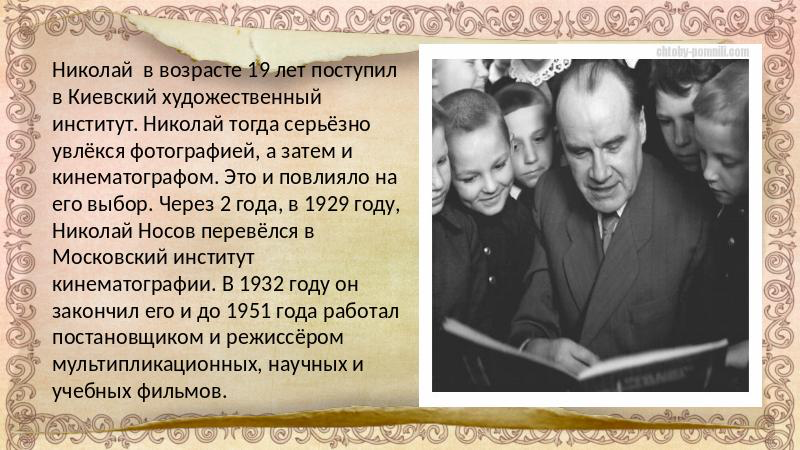 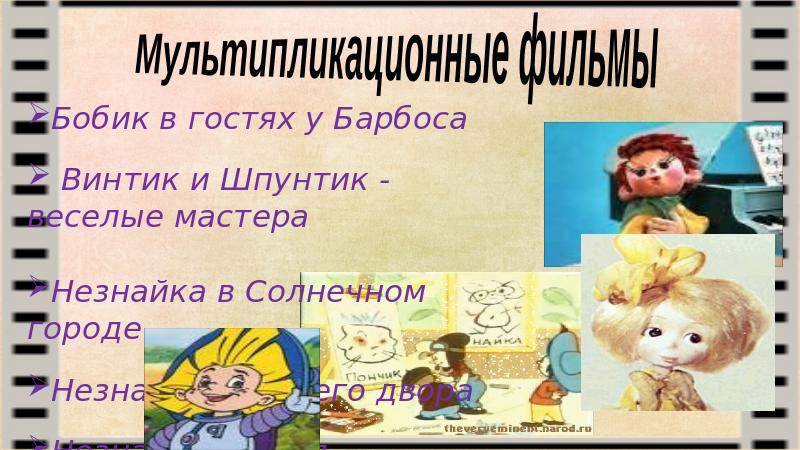 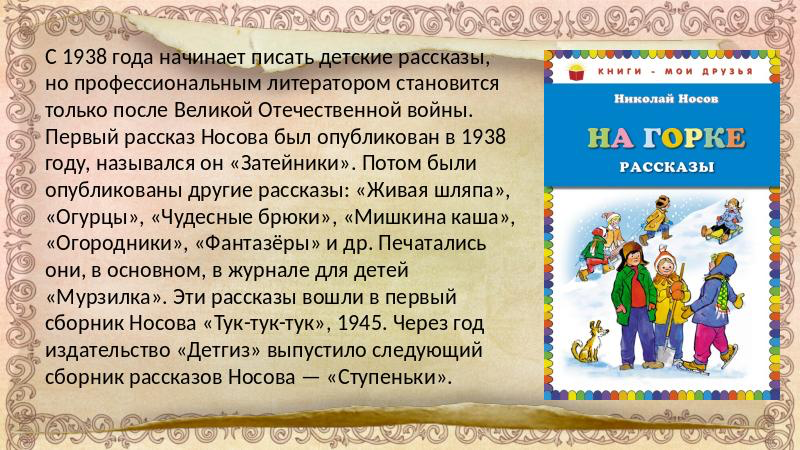 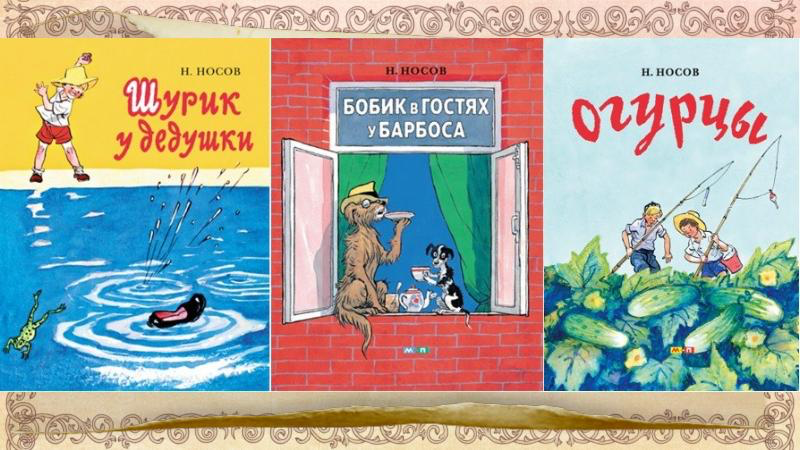 В 1947 году вышел сборник рассказов — «Весёлые рассказы». Широкую популярность завоевали и его повести для подростков «Весёлая семейка» (1949), «Дневник Коли Синицына» (1950), «Витя Малеев в школе и дома» (1951). В 1952 году Николай Носов получил Сталинскую премию третьей степени за написание повести «Витя Малеев в школе и дома». В 1954 году по этой повести был снят детский художественный фильм «Два друга
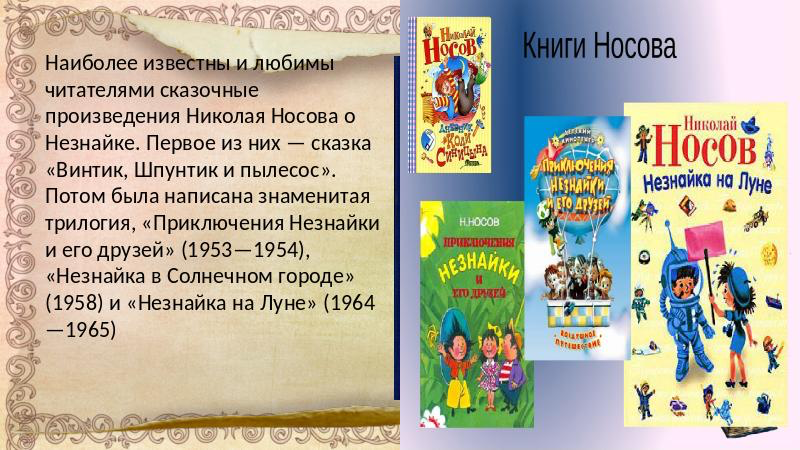